Propuesta de Programa Integral de Preparación del Deportista de Ajedrez 2017-2020
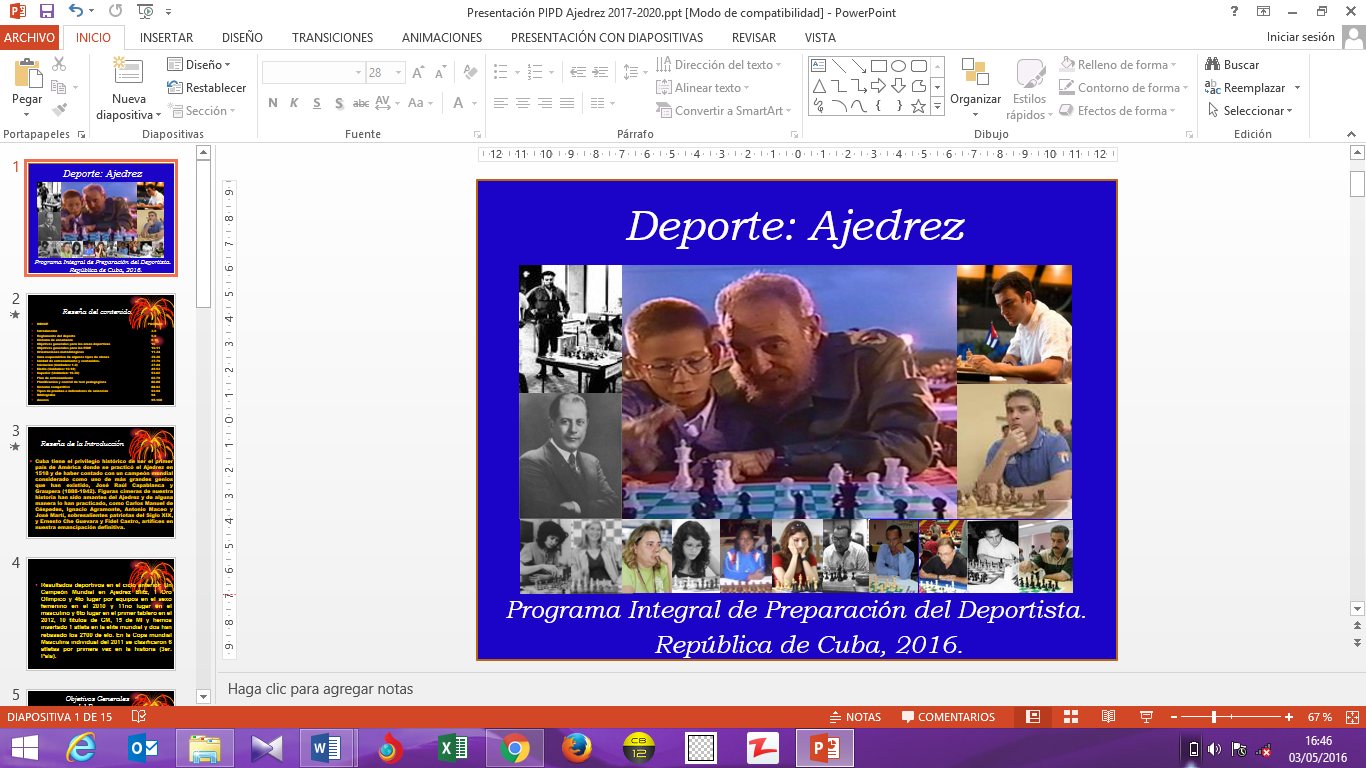 ELABORADO POR: Dr.C. Dorges Heredia Guilarte
				Esp. Carlos Rivero González
				Lic.  Wilfredo Toledo Zaldivar
				Dr.C. Lázaro Bueno Pérez
				Lic.  Merquiades Quintana Mesoner
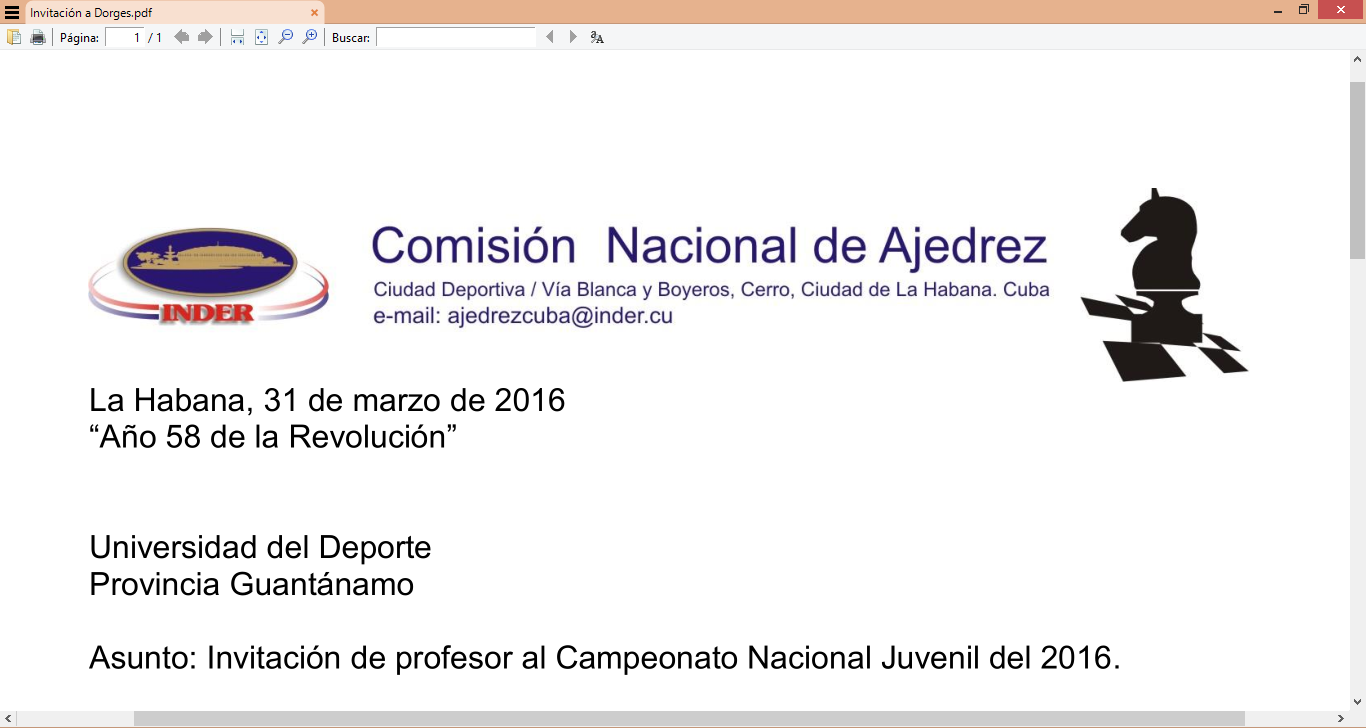 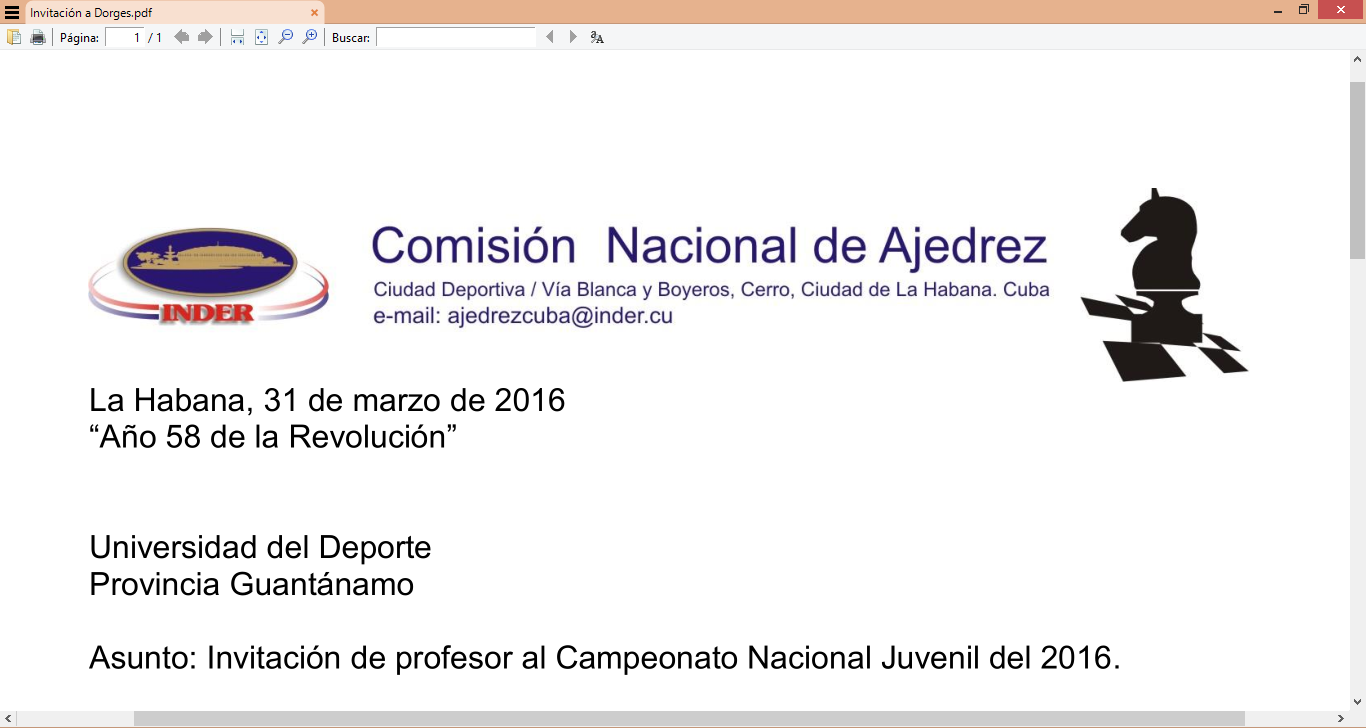 ÍNDICE
INTRODUCCIÓN/
Reseña del deporte Ajedrez/
Bases del reglamento del deporte Ajedrez/
I. SISTEMA DE ENSENANZA
1.1. Caracterización de los niveles de preparación de los ajedrecistas/
1.2. Objetivos generales y específicos por niveles de preparación de los ajedrecistas/
1.3. La preparación teórico – práctica de los ajedrecistas/
1.4. La preparación psicológica de los ajedrecistas/
1.5. La preparación física de los ajedrecistas/

II. SISTEMA COMPETITIVO/
III. SISTEMA DE SELECCIÓN/
IV. BIBLIOGRAFÍA

ANEXOS
Entre las demandas investigativas de la Comisión Nacional de Ajedrez (CNA), para potenciar el proceso de entrenamiento ajedrecístico, se encuentra la necesidad de reestructurar el Programa Integral de Preparación del Deportista de Ajedrez (PIPD), ya que es el documento normativo que orienta la formación de ajedrecistas en los diferentes niveles o categorías. Esta demanda se origina porque se ha constatado, a partir de visitas técnicas, criterios de destacados entrenadores, análisis de documentos de planificación y de control, que el proceso de entrenamiento de los ajedrecistas presenta insuficiencias y que no se produzca una óptima aceleración en los conocimientos, habilidades y nivel de rendimiento de las nuevas generaciones ajedrecistas cubanos en correspondencia con las exigencias actuales del Ajedrez.
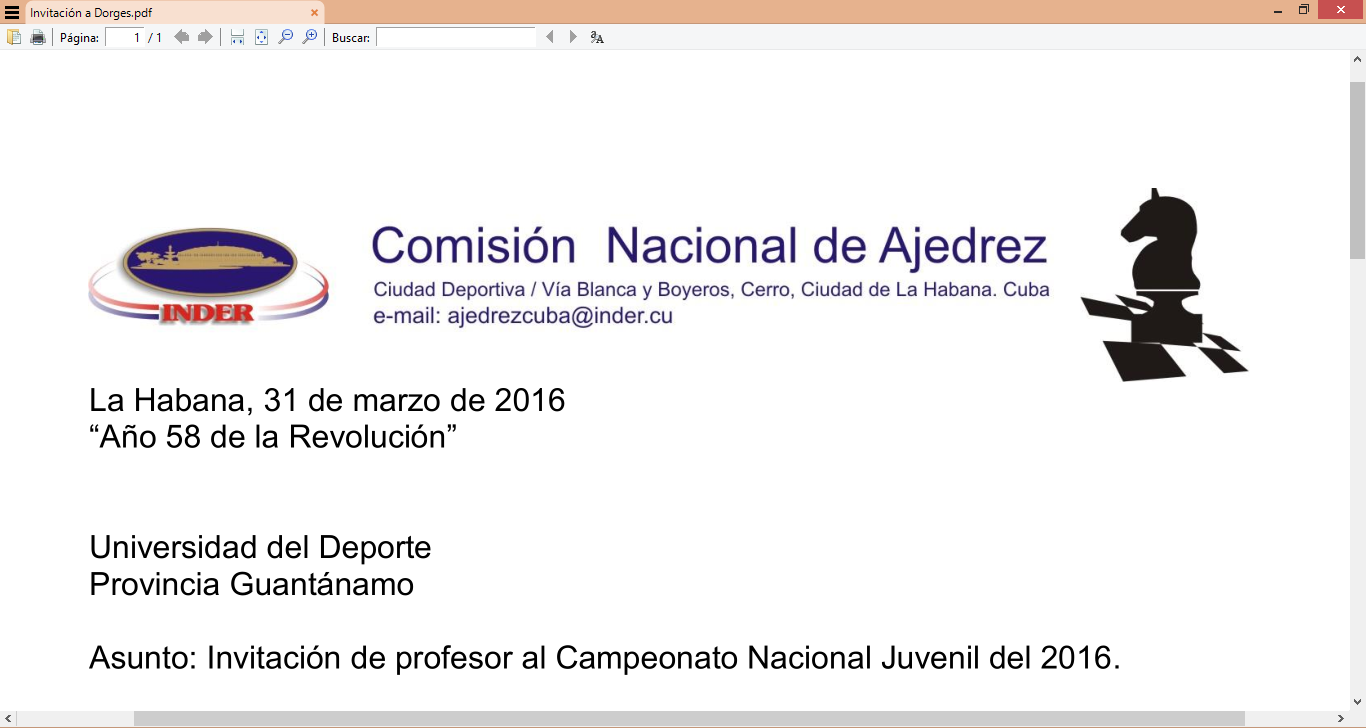 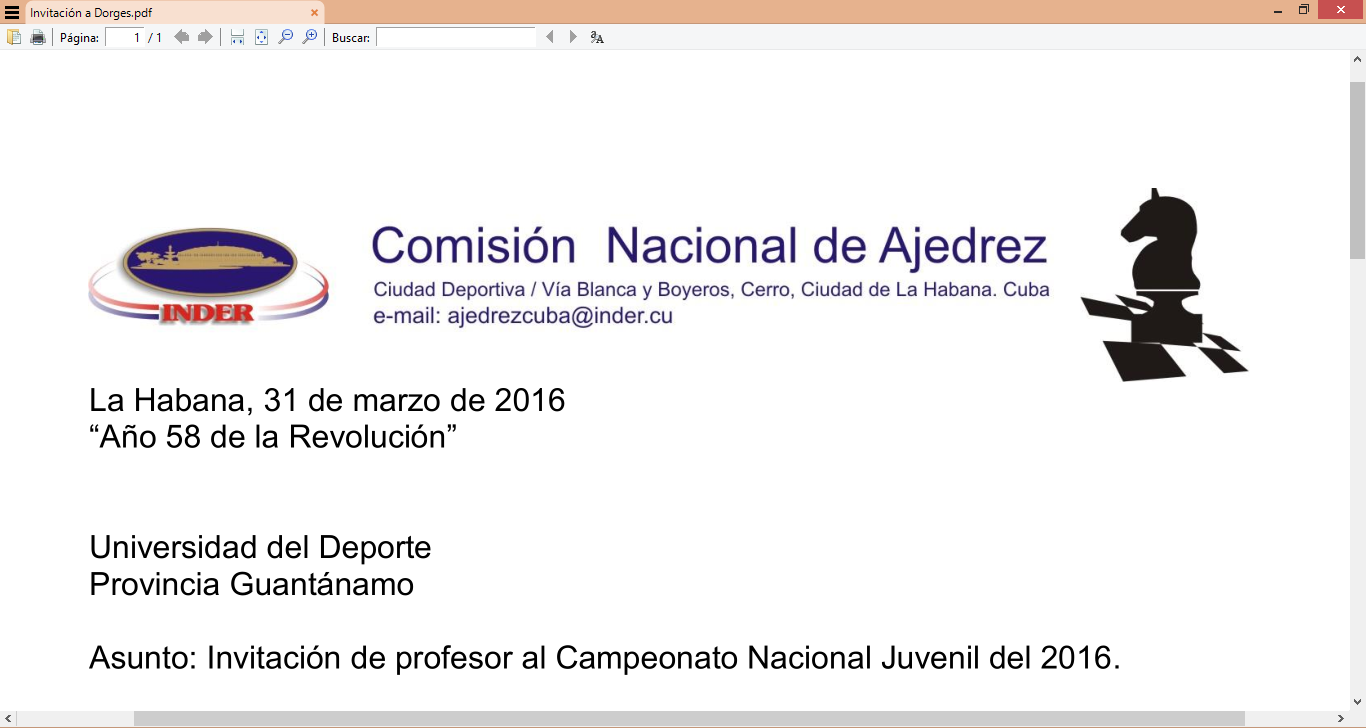 Esta versión del PIPD contiene en su estructura vías que contribuyen a la satisfacción de las carencias de los programas anteriores y adopta los resultados científicos de las tesis de doctorado, maestría y especialidad de pedagogos e investigadores del Ajedrez cubano, las cuales sistematizan criterios y recomendaciones de campeones del mundo, de destacados jugadores y entrenadores, así como los aportes más significativos de diversas ciencias aplicadas al Ajedrez.
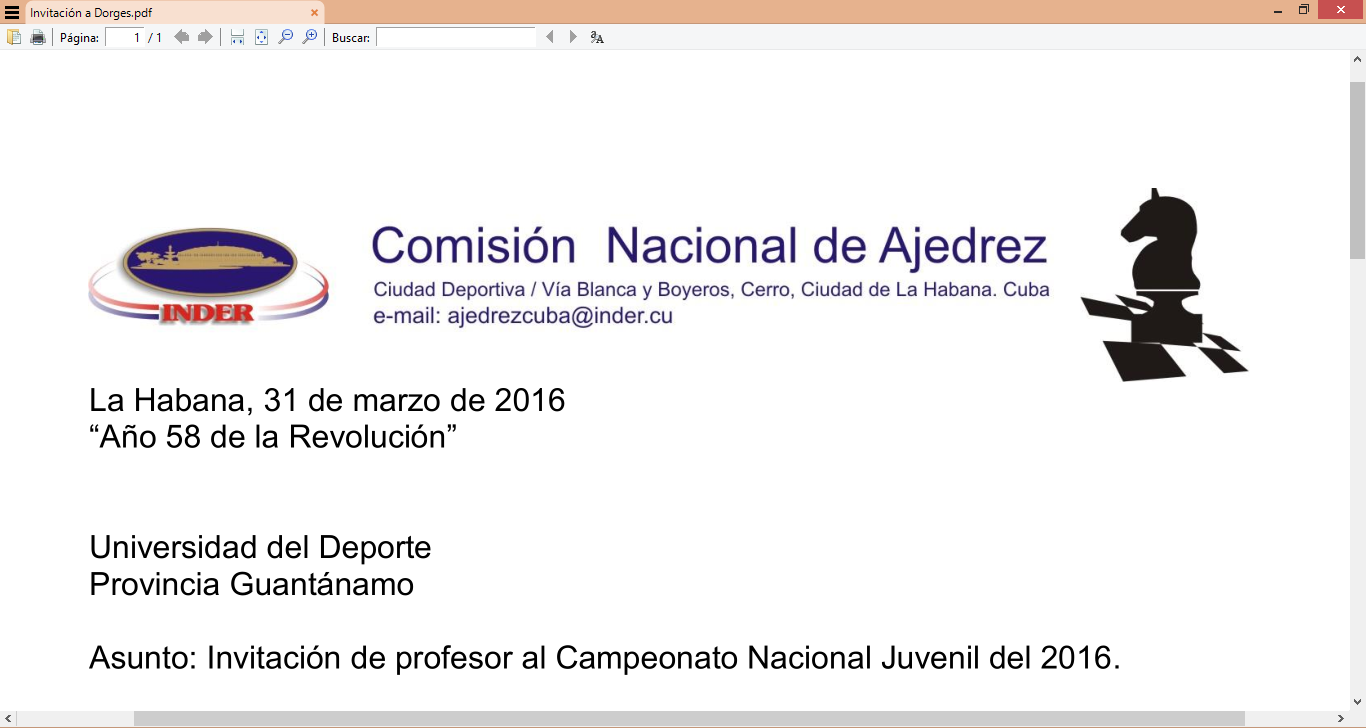 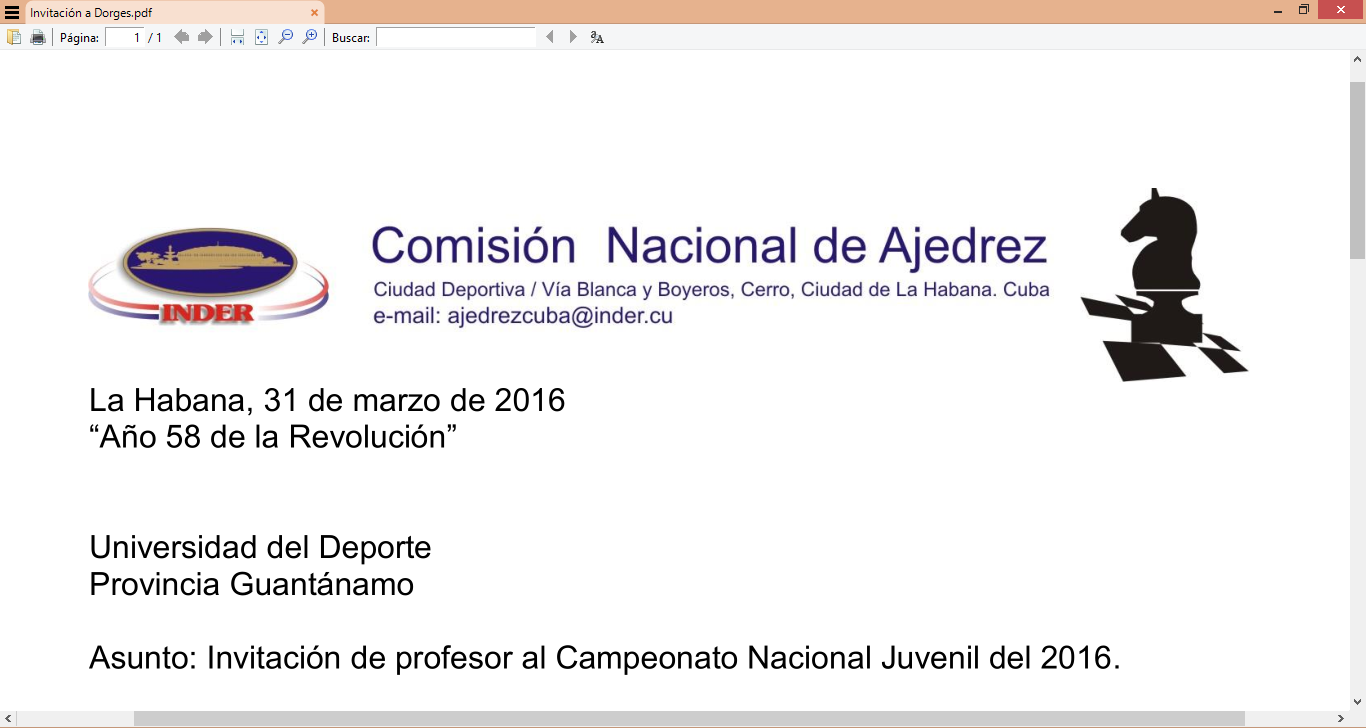 Objetivos generales a todos los niveles de preparación de los ajedrecistas:
 
Contribuir al desarrollo de valores, convicciones y principios de la sociedad socialista en los atletas ajedrecistas cubanos como parte de la formación integral de la personalidad.
Propiciar la formación en los atletas ajedrecistas cubanos de profundos conocimientos teóricos y habilidades prácticas que garanticen un alto nivel de rendimiento en correspondencia con su nivel de preparación y las exigencias competitivas.
Garantizar el desarrollo de capacidades físicas, habilidades físico - deportivas, la profilaxis y compensación de deformidades posturales que tributen a la formación multilateral de la personalidad de los atletas ajedrecistas.
Desarrollar acciones, conocimientos y habilidades psicológicas que contribuyan a la formación de la disposición psíquica óptima para enfrentar los retos competitivos.
Aplicar las nuevas tecnologías de la informática y las comunicaciones (TIC) y video - conferencias durante el desarrollo de las clases para propiciar una mejor asimilación de los conocimientos y habilidades.
Nivel de formación básica del ajedrecista
El presente nivel de preparación se desarrollará en las Áreas de Ajedrez de los Combinados Deportivos (grupos masivo y de perspectiva) y en las Escuelas de Niños Ajedrecistas Talentos. Por lo general incluye el trabajo con las categorías 7 – 8, 9 -10, 11-12 años.
Objetivos específicos del nivel de formación básica del ajedrecista:

Analizar las características del tablero, los movimientos y valor de las piezas en un nivel reproductivo – aplicativo. 
Anotar las jugadas en el Sistema Algebraico en un nivel reproductivo – aplicativo.
Identificar las diferentes posiciones de jaque, jaque mate y rey ahogado en los niveles reproductivo, aplicativo y creativo.
Ejecutar los jaque mate elementales en los niveles reproductivo, aplicativo y creativo.
Analizar los enroques y los requisitos para poder efectuarlos en un nivel reproductivo – aplicativo. 
Caracterizar las fases de la partida de Ajedrez en los niveles reproductivo y aplicativo.
Definir los conceptos de estrategia y táctica, y su interrelación en los niveles de familiarización, reproductivo y aplicativo.
Identificar los motivos y temas tácticos en los niveles reproductivo, aplicativo y creativo.
Analizar los principios generales de la apertura, el planteo de las jugadas de las principales aperturas e ideas estratégicas y tácticas en los niveles reproductivo y aplicativo.
Nivel de formación básica del ajedrecista
Objetivos específicos del nivel de formación básica del ajedrecista:

Analizar finales básicos de rey y peones en los niveles reproductivo y aplicativo.
Analizar los elementos para valorar una posición y los procedimientos para desarrollar el cálculo de variantes en los niveles reproductivo y aplicativo.
Jugar partidas de preparación y de torneos. 
Aplicar durante el trabajo con diferentes contenidos las herramientas tecnológicas tales como los softwares especializados ChessBase y Fritz, video – conferencias, entre otros.
Explicar las nociones elementales del reglamento del Ajedrez, la historia de los orígenes del Ajedrez, de su desarrollo en Cuba, de las escuelas italiana y romántica y las síntesis biográficas de destacados jugadores antes del primer campeonato mundial de Ajedrez en 1886 en los niveles reproductivo y aplicativo.
Ejecutar actividades físico – deportivas que contribuyan al mejoramiento de la condición física de los alumnos ajedrecistas, a la profilaxis y compensación de deformidades posturales.
Ejecutar actividades e intervenciones psicológicas que estimulen la motivación, las cualidades volitivas y el desarrollo de capacidades cognoscitivas en los alumnos ajedrecistas.
Nivel de formación de la maestría del ajedrecista
Las instituciones encargadas de desarrollar este nivel de preparación son las Escuelas Integrales de Deportes (EIDE) de cada provincia, y las Academias de Ajedrez. Por lo general incluye el trabajo con las categorías escolar 13-15 años, juvenil 16 -18 años y jugadores de 1ra categoría que aspiran a la obtención de títulos internacionales.
Objetivos específicos del nivel de formación de la maestría del ajedrecista:

Diseñar el repertorio de aperturas individual de cada ajedrecista, acorde con su estilo y personalidad, mediante tareas específicas tales como el estudio de las ideas estratégicas y tácticas de las aperturas a trabajar, el análisis de partidas modelos, la determinación y selección de las variantes principales y secundarias, entre otras tareas en los niveles de familiarización, reproductivo, aplicativo y creativo.
Analizar temas estratégicos y tácticos del medio juego en los niveles de familiarización, reproductivo, aplicativo y creativo.
Analizar modelos básicos de finales según los tipos de clasificaciones y de aquellos que se deriven de las aperturas del repertorio individual en los niveles de familiarización, reproductivo, aplicativo y creativo.
Ejecutar la solución de problemas para el perfeccionamiento de las habilidades de valoración de la posición, la elaboración de planes y el cálculo de variantes en los niveles aplicativo y creativo.
Analizar partidas propias, de rivales y de jugadores destacados en los niveles reproductivo, aplicativo y creativo.
Nivel de formación de la maestría del ajedrecista
Objetivos específicos del nivel de formación de la maestría del ajedrecista:

Jugar partidas de preparación y de torneos. 
Explicar las síntesis biográficas de campeones mundiales y jugadores destacados de diferentes épocas en los niveles reproductivo, aplicativo y creativo.
Analizar los principales reglamentos para cada tipología de torneos y los procedimientos para el cálculo del Elo en los niveles de familiarización, reproductivo, aplicativo y creativo.
Aplicar durante el trabajo con diferentes contenidos las herramientas tecnológicas tales como los softwares especializados ChessBase y Fritz, video – conferencias, entre otros.
Explicar los conocimientos de ciencias aplicadas al entrenamiento ajedrecístico en los niveles reproductivo, aplicativo y creativo.
Ejecutar actividades físico – deportivas que contribuyan al mejoramiento de la condición física de los alumnos ajedrecistas, a la profilaxis y compensación de deformidades posturales.
Ejecutar actividades e intervenciones psicológicas que estimulen en los alumnos ajedrecistas la motivación, las cualidades volitivas, el desarrollo de capacidades cognoscitivas y la regulación de estados emocionales para tributar a la formación de un estado de disposición psíquica óptima ante los retos competitivos.
Nivel de perfeccionamiento de la maestría del ajedrecista
Este nivel de preparación se desarrollará en las EIDE que posean atletas ajedrecistas con títulos internacionales, en las concentraciones para el entrenamiento de los equipos nacionales y en el trabajo individual que desarrollan atletas ajedrecistas titulados con sus entrenadores.
Objetivos específicos del nivel de perfeccionamiento de la maestría del ajedrecista:

Diseñar el repertorio individual de las aperturas mediante la ampliación, profundización e investigación en las aperturas que lo conforman.
Analizar temas estratégicos y tácticos del medio juego que requieran de una profundización o consolidación.
Analizar modelos de finales que requieran de una profundización o consolidación y aquellos que se deriven de las aperturas del repertorio individual. 
Ejecutar la solución de problemas para el perfeccionamiento de las habilidades de valoración de la posición, la elaboración de planes y el cálculo de variantes en los niveles aplicativo y creativo.
Analizar partidas propias, de rivales y de jugadores destacados en los niveles reproductivo, aplicativo y creativo.
Jugar partidas de preparación y de torneos. 
Aplicar durante el trabajo con diferentes contenidos las herramientas tecnológicas tales como los softwares especializados ChessBase y Fritz, video – conferencias, entre otros.
Nivel de perfeccionamiento de la maestría del ajedrecista
Este nivel de preparación se desarrollará en las EIDE que posean atletas ajedrecistas con títulos internacionales, en las concentraciones para el entrenamiento de los equipos nacionales y en el trabajo individual que desarrollan atletas ajedrecistas titulados con sus entrenadores.
Objetivos específicos del nivel de perfeccionamiento de la maestría del ajedrecista:

Explicar los conocimientos de ciencias aplicadas al entrenamiento ajedrecístico en los niveles reproductivo, aplicativo y creativo.
Ejecutar actividades físico – deportivas que contribuyan al mejoramiento o mantención de la condición física de los atletas ajedrecistas, a la profilaxis y compensación de deformidades posturales.
Ejecutar actividades e intervenciones psicológicas que estimulen en los alumnos ajedrecistas la motivación, las cualidades volitivas, el desarrollo de capacidades cognoscitivas y la regulación de estados emocionales para tributar a la formación de un estado de disposición psíquica óptima ante los retos competitivos.
Reorganización de los contenidos por puntos temáticos
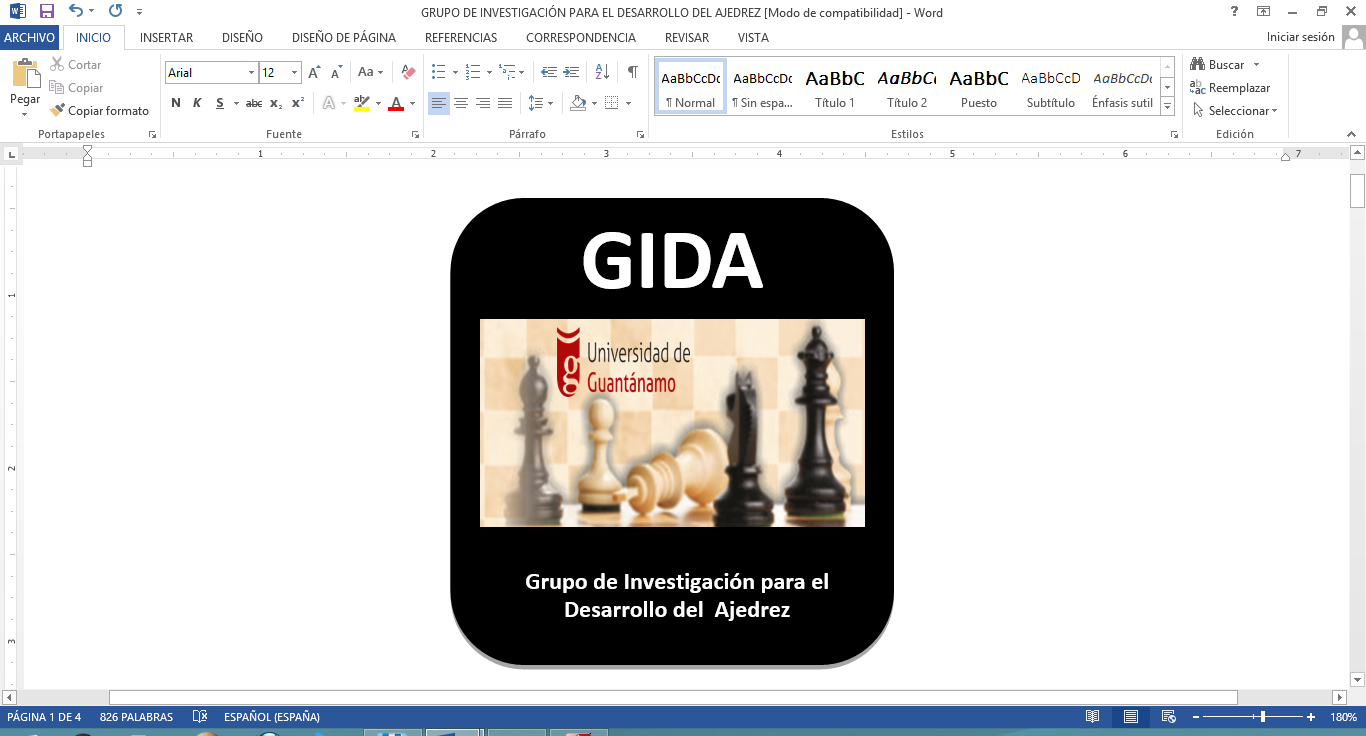 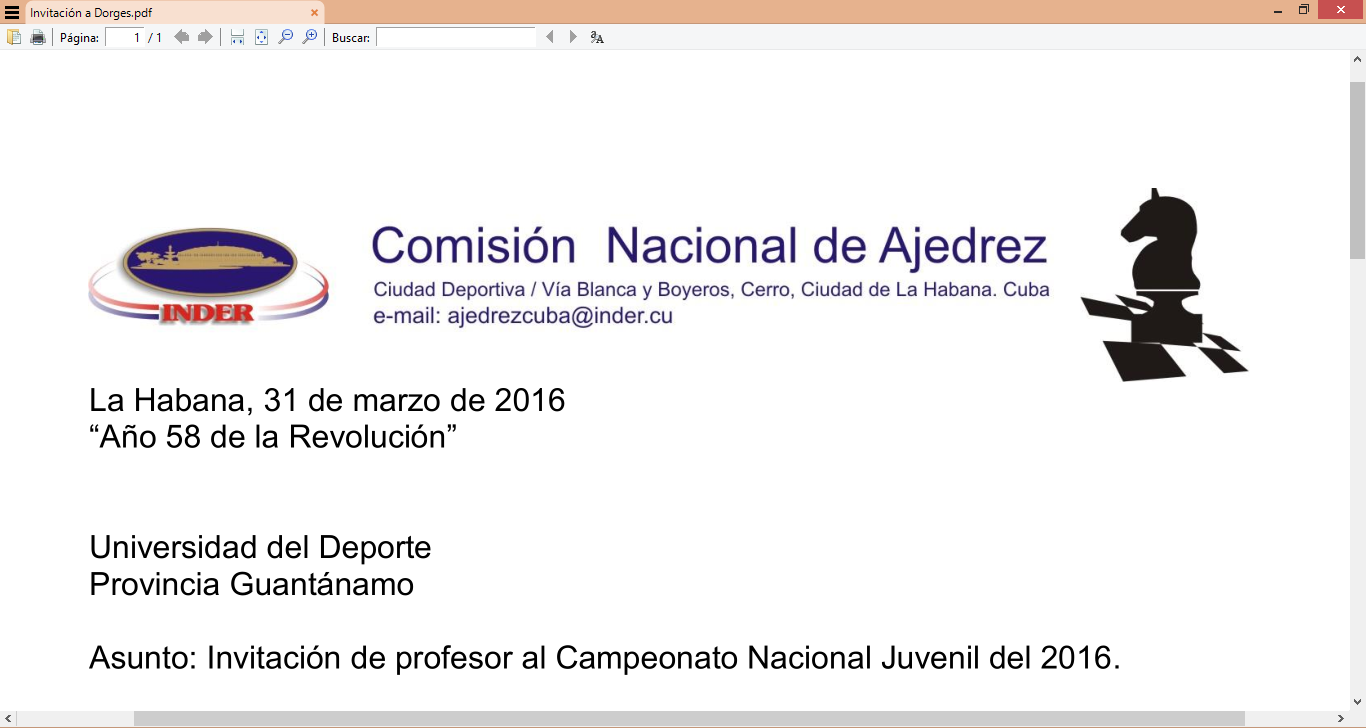 Niveles de complejidad de los contenidos de la preparación teórico-práctica.
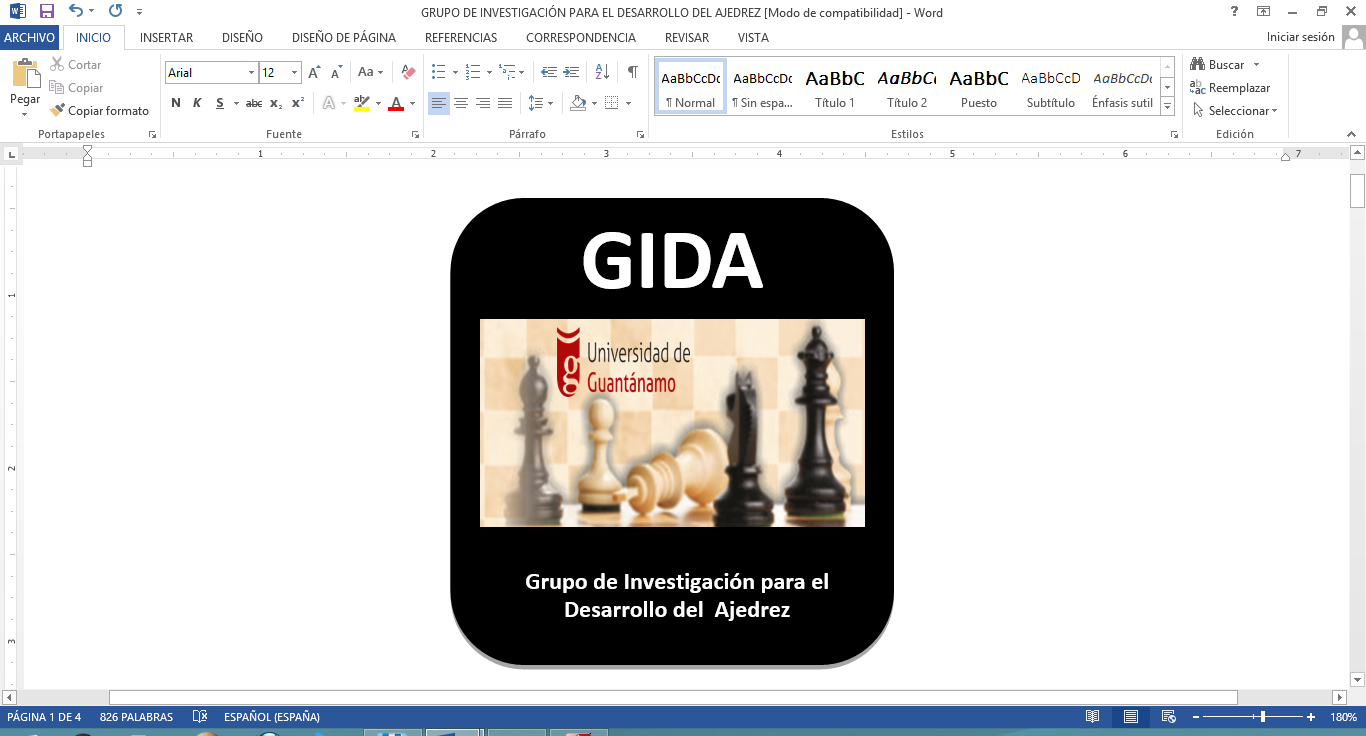 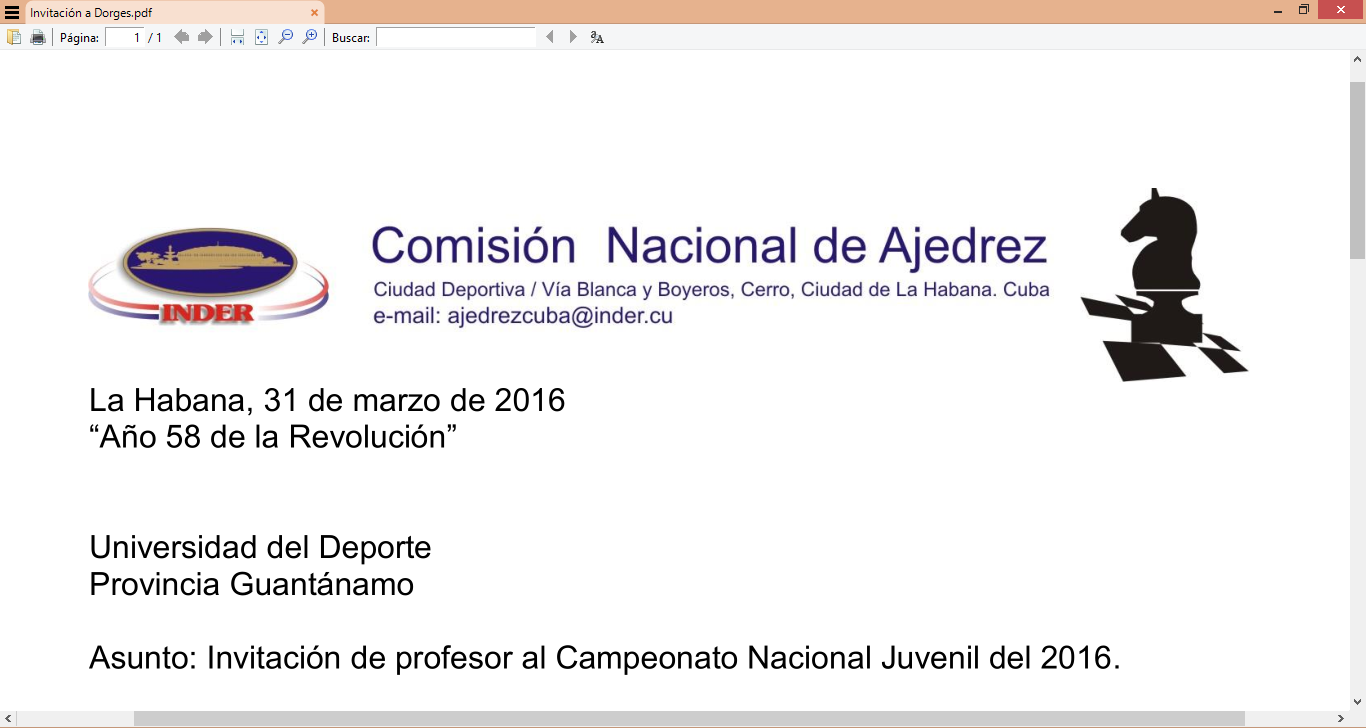 Representación y ejemplificación de los métodos de la preparación teórico-práctica.
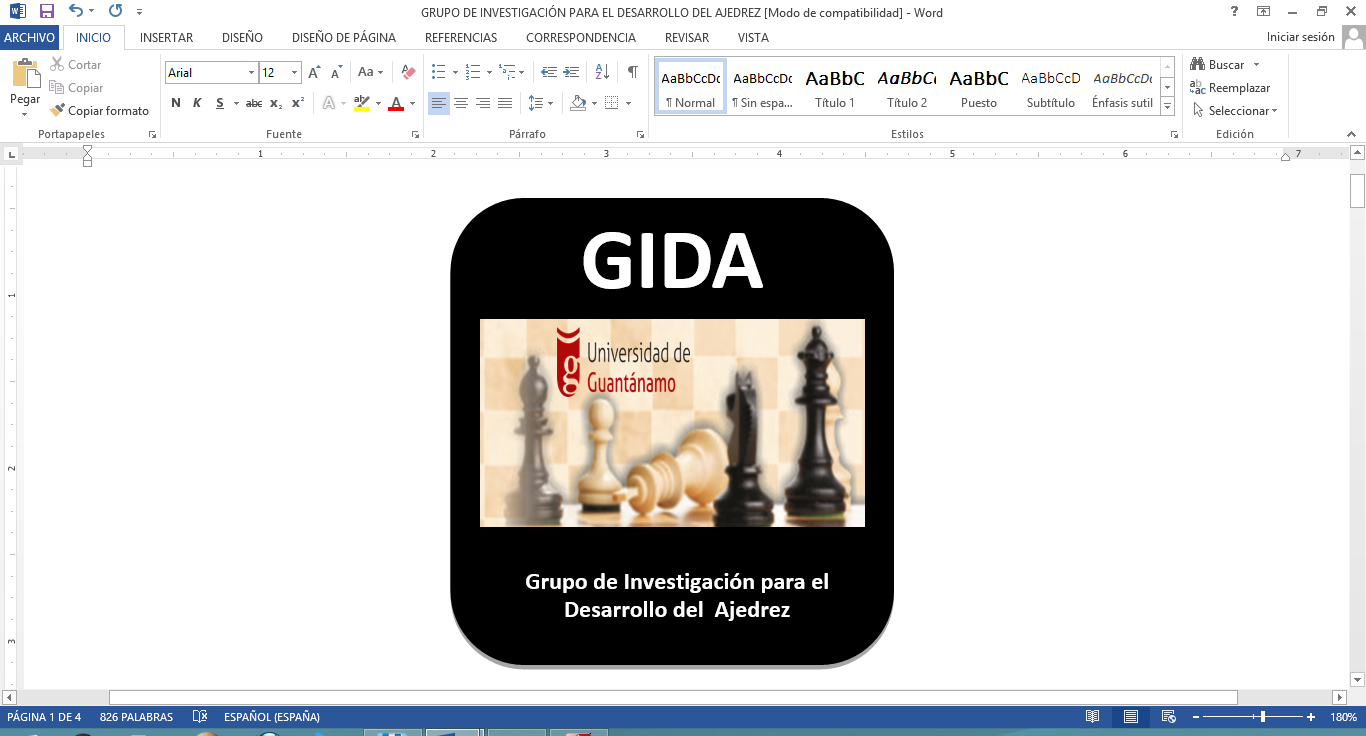 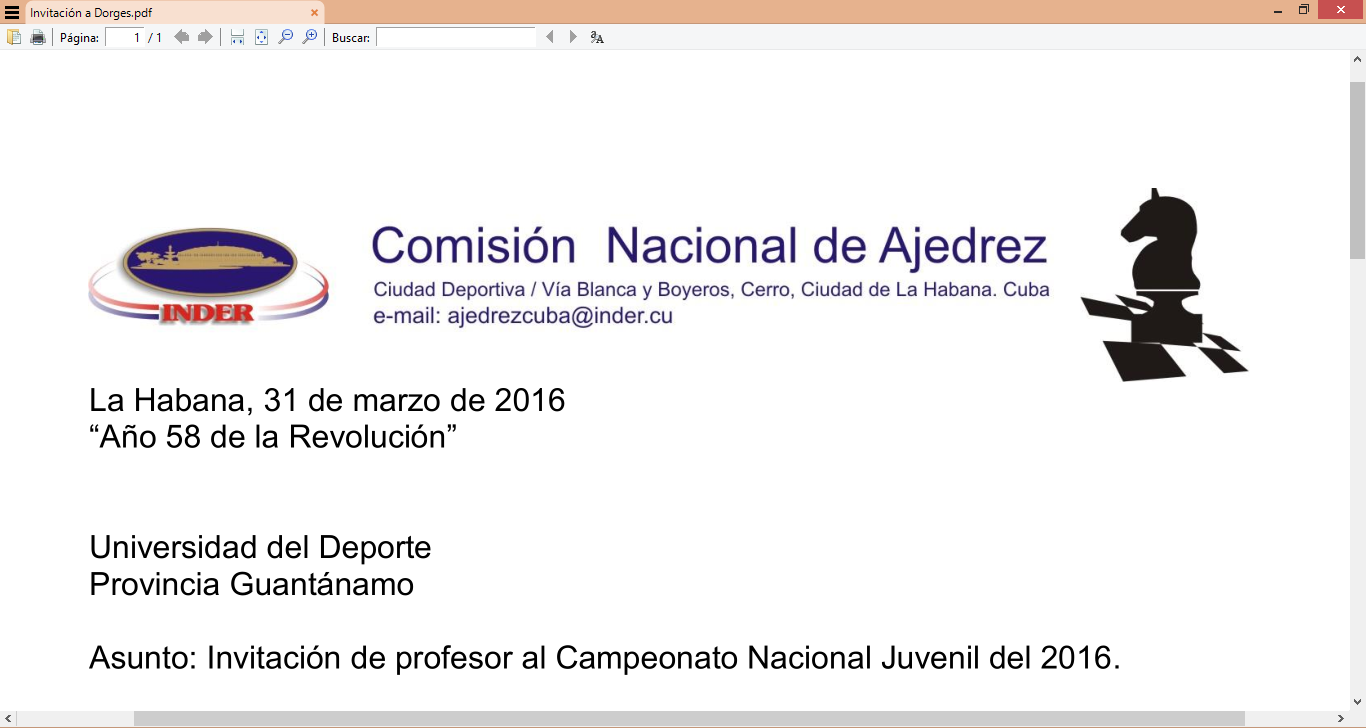 Métodos Binarios de la Enseñanza Problémica (Majmutov, M. I., 1983).
Método Competitivo o de Competencia (Ranzola, A. y J. Barrios, 1998).
Orientaciones para desarrollar el sistema de selección de talentos.
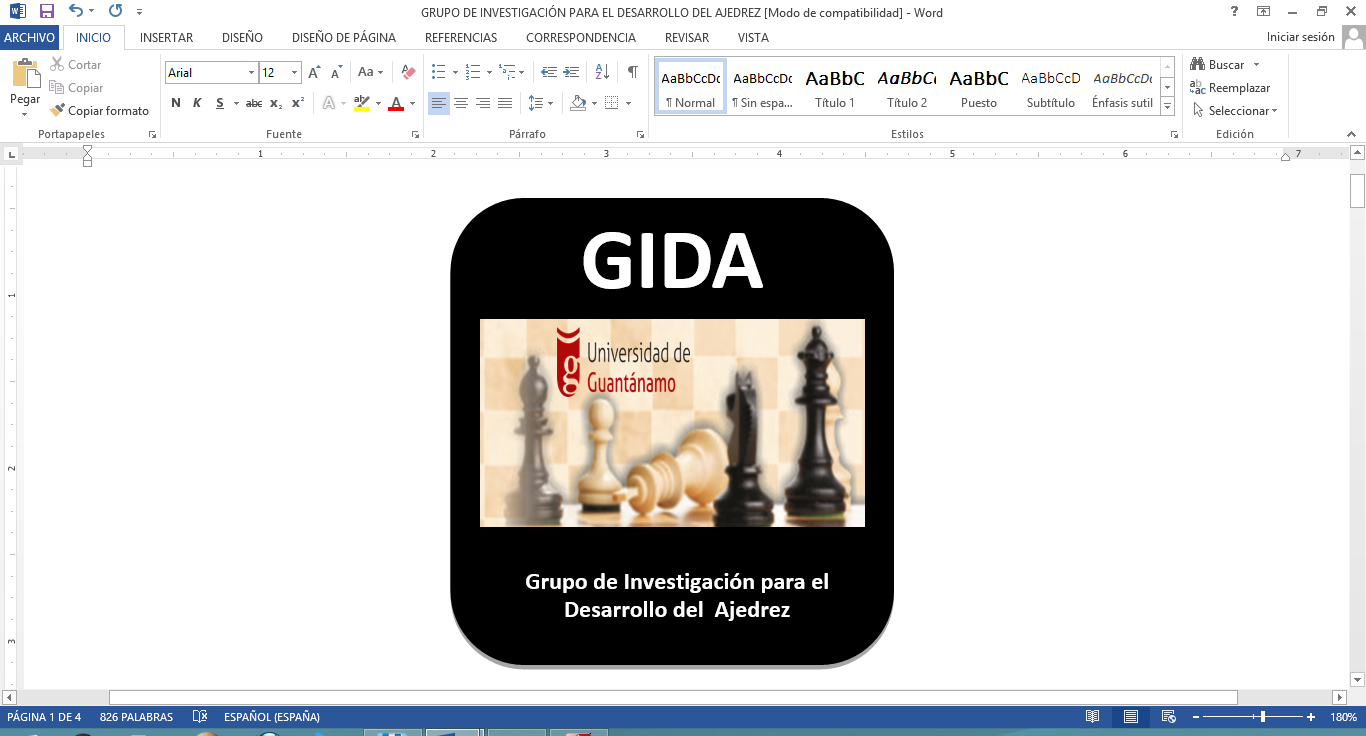 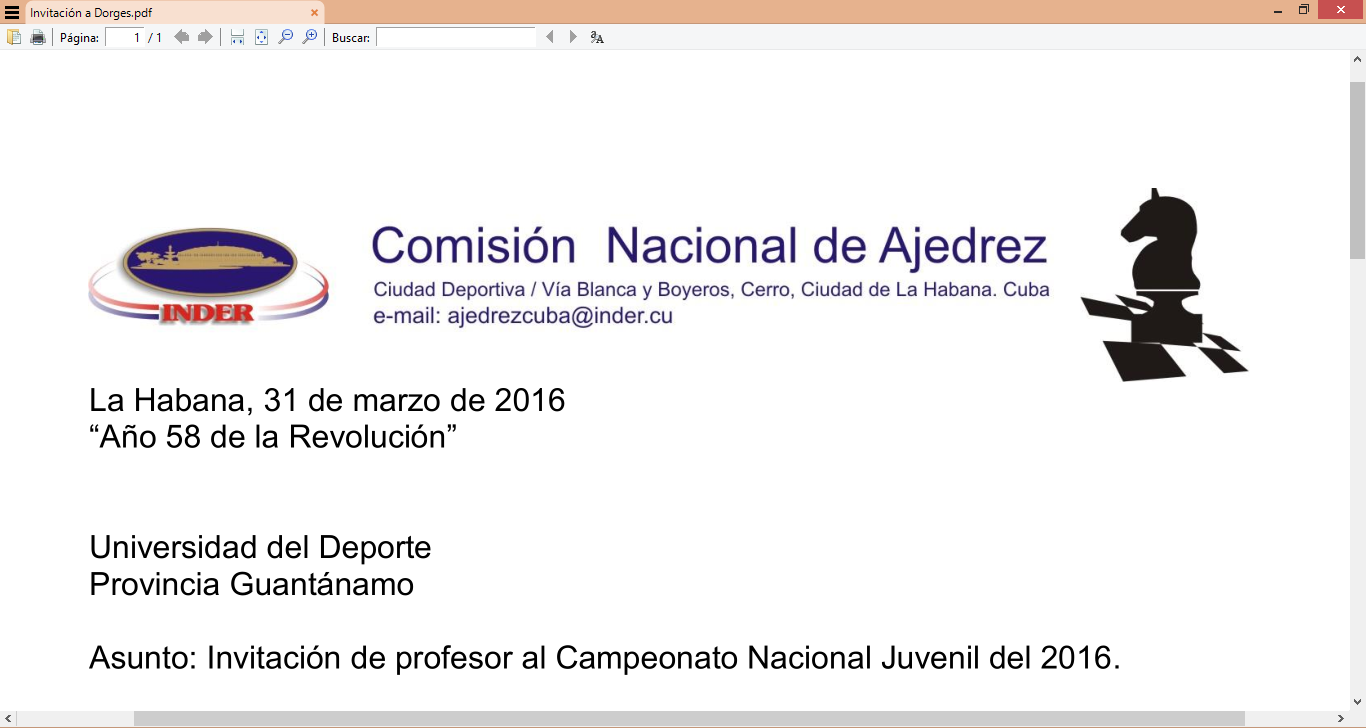 Indicadores técnicos:
Sentido del jaque mate.
Visión táctica o combinatoria.
Aplicación creativa de procedimientos técnicos previamente aprendidos.
Calidad en la valoración de las posiciones identificando los principios, temas estratégicos y tácticos y procedimientos técnicos de las fases de la partida.
Interpretación y operacionalización de conceptos, principios e ideas estratégicas y tácticas preconcebidas durante las acciones prácticas.
Capacidad del cálculo de variantes acorde al tiempo y el nivel de preparación ajedrecística.
Indicadores psicológicos:
Temperamento.
Cualidades volitivas.
Motivación.
Atención.
Sensopercepciones especializadas.
Memoria.
Imaginación.
Pensamiento.
Coeficiente de Inteligencia IQ.
Indicadores de salud:
Estabilidad emocional.
Estado de la visión.
Funcionamiento del aparato cardiorrespiratorio.
Estado postural o ausencia de deformidades posturales significativas.
Indicadores sociales:
Acceso a las nuevas tecnologías de la informática y las comunicaciones.
Funcionalidad familiar.
 Apoyo familiar en el plano material y espiritual a la formación del ajedrecista.
Objetivos técnicos (normativas) que deben cumplir los talentos para su ingreso a las EIDE:
Definir los conceptos de estrategia y táctica, y su interrelación.
Identificar los motivos y temas tácticos.
Explicar los principios generales de la apertura, el planteo de las jugadas de las principales aperturas y sus ideas estratégicas y tácticas.
Explicar los conceptos y procedimientos técnicos de finales básicos de rey y peones y de torre y peón contra torre.
Aplicar los elementos para valorar una posición y los procedimientos para desarrollar el cálculo de variantes.
Demostrar dominio de las herramientas tecnológicas tales como los softwares especializados ChessBase y Fritz.
Explicar las nociones elementales del reglamento del Ajedrez, la historia de los orígenes del Ajedrez, de su desarrollo en Cuba, de las escuelas italiana y romántica y las síntesis biográficas de destacados jugadores antes del primer campeonato mundial de Ajedrez en 1886.
Lograr resultados deportivos destacados en campeonatos municipales, provinciales y nacionales, en correspondencia con la edad y el nivel técnico que exijan en las competencias.
Objetivos técnicos (normativas) que deben cumplir los posibles talentos para su ingreso a los centros o preselecciones nacionales:
Explicar la estructura del repertorio individual de las aperturas en cuanto a aperturas de primer y segundo orden o para enfrentar variados objetivos competitivos, variantes principales y secundarias, partidas modelos, investigaciones de posiciones o variantes críticas.
Demostrar dominio teórico y práctico de los principales temas estratégicos y tácticos del medio juego.
Demostrar dominio teórico y práctico de los principales tipos de finales y aquellos que se deriven de las aperturas del repertorio individual. 
Ejecutar la solución de problemas de nivel de complejidad medio y alto que revelen el estado de las habilidades de valoración de la posición, la elaboración de planes y el cálculo de variantes.
Demostrar habilidades para comentar partidas propias, de rivales y de jugadores destacados.
Demostrar dominio profundo de las herramientas tecnológicas tales como los softwares especializados ChessBase y Fritz.
Demostrar conocimientos sobre los campeones y campeonas mundiales.
Demostrar conocimientos de ciencias aplicadas al Ajedrez.
Lograr resultados deportivos destacados en campeonatos nacionales e internacionales, en correspondencia con la edad y el nivel técnico que exijan en las competencias (Elo).
MUCHAS GRACIAS!